InterLAN Internet Exchange
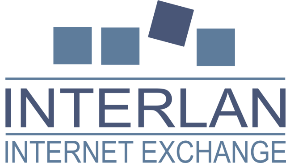 Recent updates:
 New regional POPs in Romania (Moldova region next)
 IXP Manager implemented at the end of 2017
 New services available: Remote Peering, Virtual Patch
 Contact Information:
 PeeringDB URL: peeringdb.com/ix/270
 office@interlan.ro
 www.interlan.ro
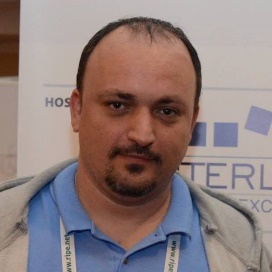 Andrei Eric Baleanu